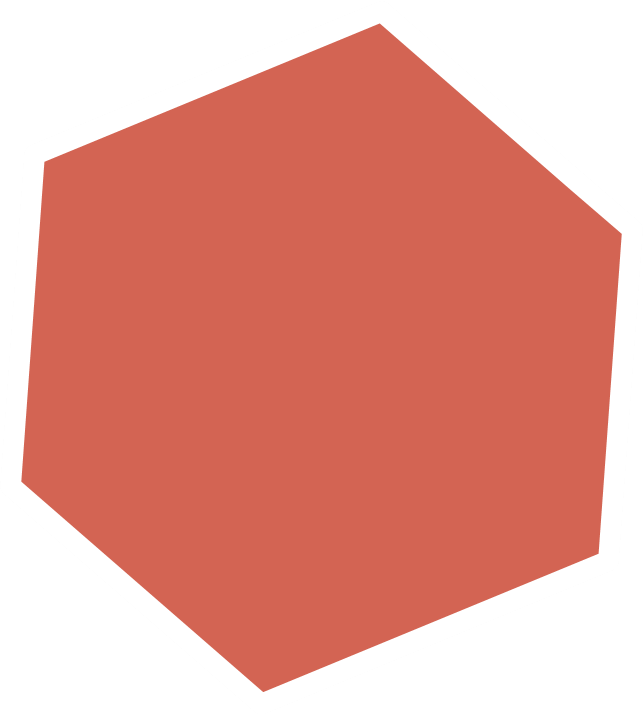 Introduction
Methods
Your text would go here.
Your text would go here.
Participants
Data Analysis
Discussion
Your text would go here.
Your text would go here.
Your text would go here.
Results
Conclusion
Your text would go here.
Your text would go here.
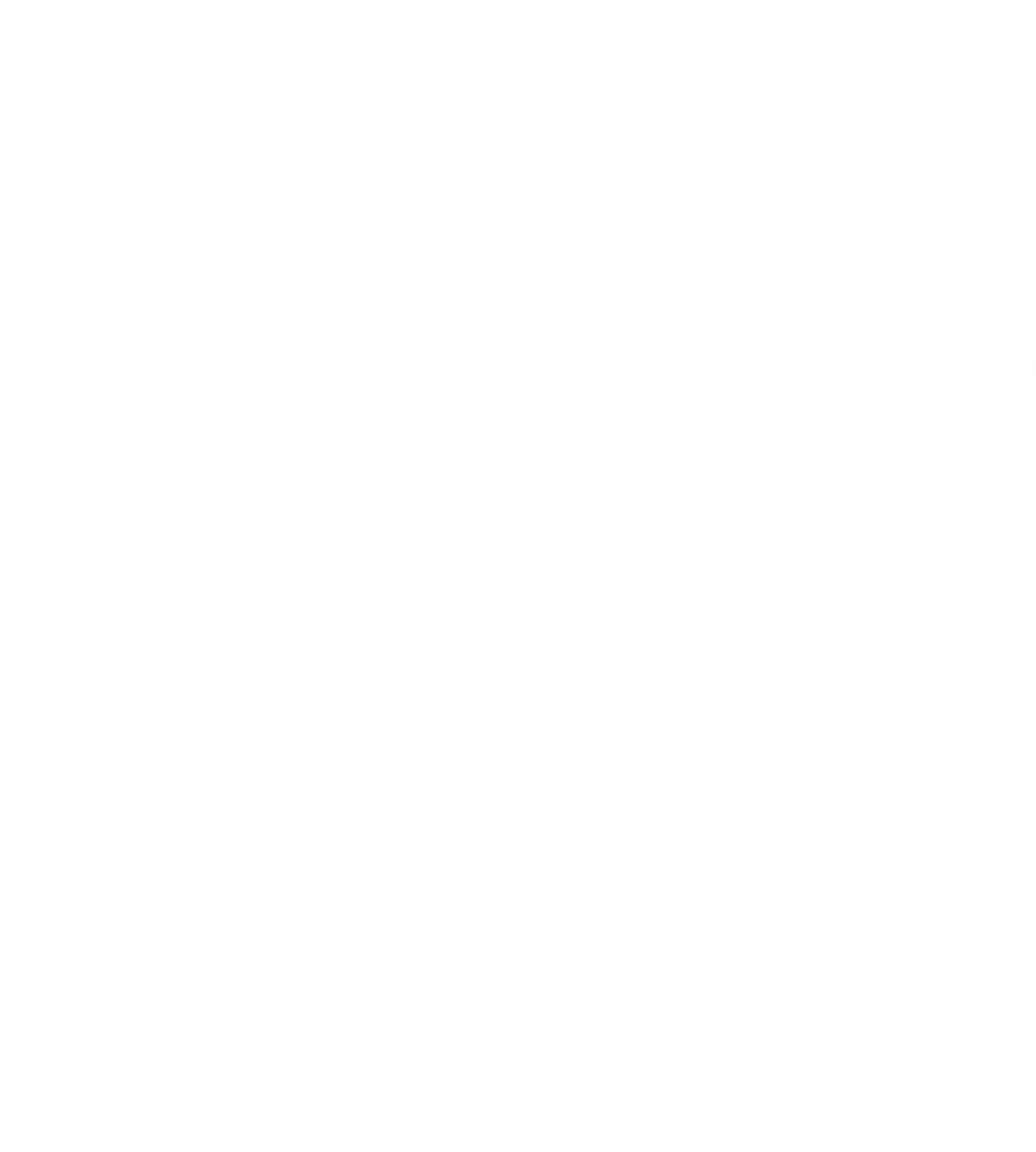 Contact Information:
Your text would go here.
Your text would go here.
Your text would go here.
Your text would go here.
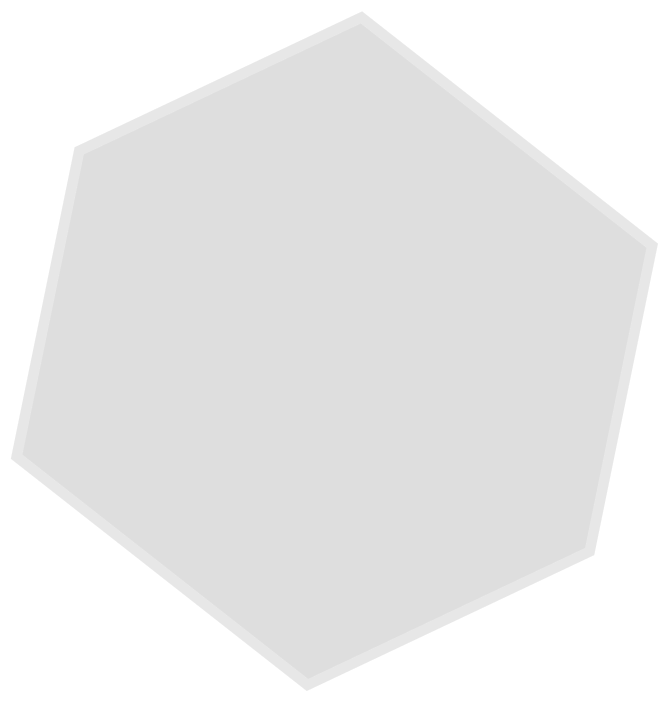